政府会计改革——固定资产
政府会计准则  制度
政府会计准则  制度
马  龙
政府会计改革——固定资产
为什么改革
改革的意义
为什么改革
改革的意义
资产相关
主要变化
资产相关
主要变化
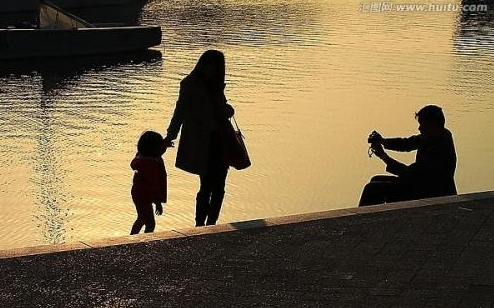 场景设置：一家三口，居住单位单位福利房80M2，丈夫收入高于妻子，平均月收入10000元，负担家庭主要开支。家庭地位较高。
政府会计改革——固定资产
购房
例：1
例：1
房价：30000元/M 2
户型：三室两厅  
面积：160M2
车位：20万
总房价：3×160＋20=500万
房价：8000元/M 2
户型：三室两厅  
面积：160M2
车位：15万
总房价：0.8×160＋15=143万
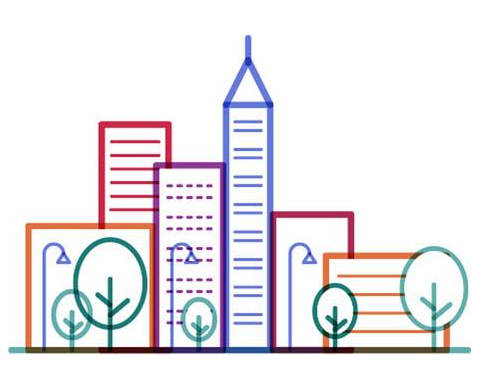 房贷：89.6万
期限：20年  
每月还款：5900元
每月生活必须开支增至：3150元。
可支配支出为：
10000-5900-3150=950（元）
背景资料
背景资料
1
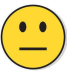 2
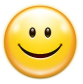 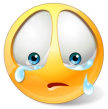 0
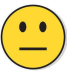 1
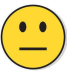 1
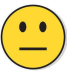 1
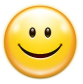 2
3
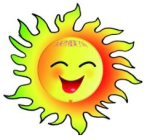 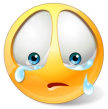 0
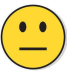 1
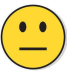 1
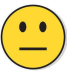 1
1
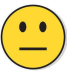 2
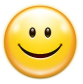 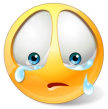 0
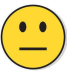 1
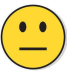 1
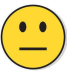 1
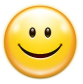 2
3
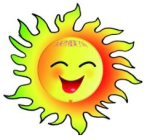 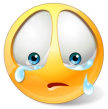 0
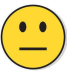 1
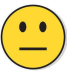 1
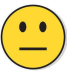 1
1
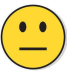 2
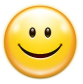 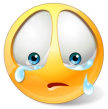 0
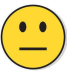 1
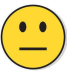 1
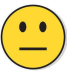 1
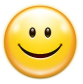 2
3
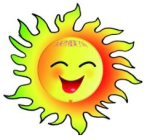 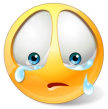 0
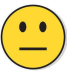 1
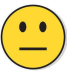 1
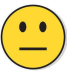 1
1
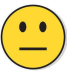 2
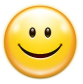 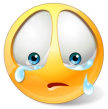 0
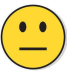 1
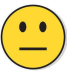 1
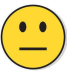 1
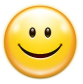 2
3
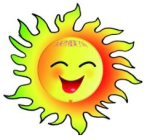 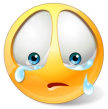 0
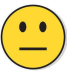 1
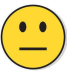 1
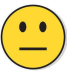 1
1
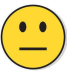 2
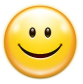 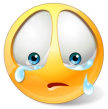 0
0
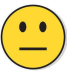 1
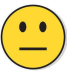 1
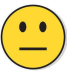 1
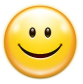 2
3
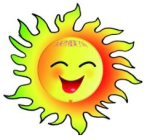 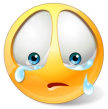 0
0
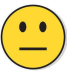 1
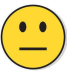 1
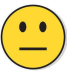 1
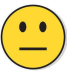 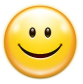 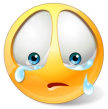 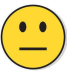 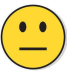 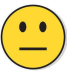 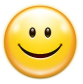 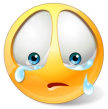 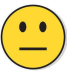 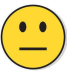 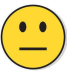 1
2
0
1
1
1
2
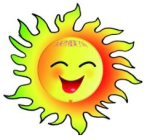 3
0
1
1
1
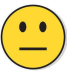 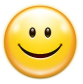 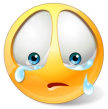 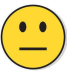 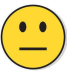 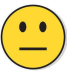 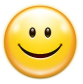 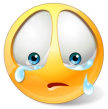 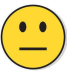 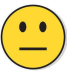 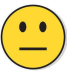 1
2
0
1
1
1
2
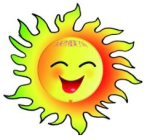 3
0
1
1
1
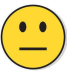 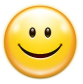 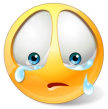 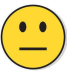 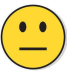 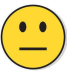 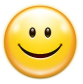 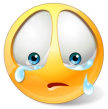 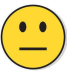 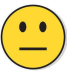 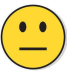 1
2
0
1
1
1
2
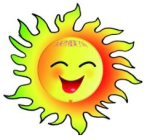 3
0
1
1
1
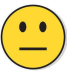 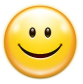 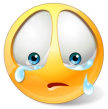 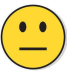 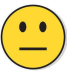 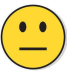 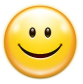 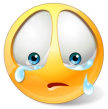 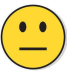 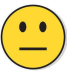 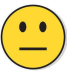 1
2
0
1
1
1
2
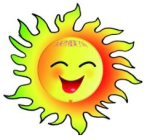 3
0
1
1
1
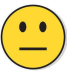 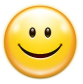 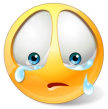 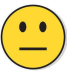 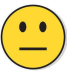 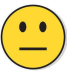 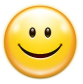 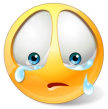 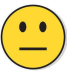 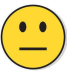 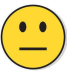 1
2
0
1
1
1
2
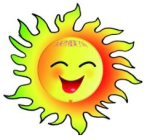 3
0
1
1
1
支出（收付实现制）
费用（权责发生制）
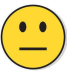 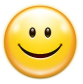 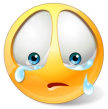 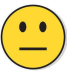 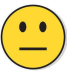 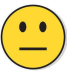 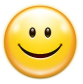 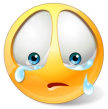 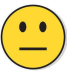 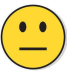 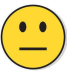 1
2
0
1
1
1
2
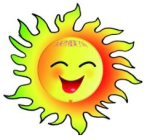 3
0
1
1
1
政府会计改革——固定资产
政府会计准则第3号——固定资产
财会[2016]12号
政府会计准则第3号——固定资产
财会[2016]12号
颁布时间：2016-07-06         执行时间：2017 年 1 月 1 日起施行

体例结构：（3096字）
                       ——六章     二十八条  
           
第一章 总 则                                                  第四章 固定资产的后续计量
第二章 固定资产的确认                             第五章 固定资产的披露
第三章 固定资产的初始计量                    第六章 附则
政府会计改革——固定资产
概念
指政府会计主体为满足自身开展业务活动或其他活动需要而控制的
使用年限超过 1 年（不含 1 年）
使用过程中基本保持原有物质形态的资产（一般包括房屋及构筑物、专用设备、通用设备等）
单位价值在规定标准以上
未达到规定标准，但是使用年限超过 1 年（不含 1 年）的大批同类物资
例：4
政府会计改革——固定资产
例：2
例：2
建  设  桥  梁
桥
政府会计改革——固定资产
行政单位财务规则：
中华人民共和国财政部令第71号
2012年12月6日
事业单位财务规则
中华人民共和国财政部令第 68 号
2012年2月7日

标准：
单位价值在1000元以上
其中：专用设备单位价值在1500元以上
概念
指政府会计主体为满足自身开展业务活动或其他活动需要而控制的
使用年限超过 1 年（不含 1 年）
使用过程中基本保持原有物质形态的资产（一般包括房屋及构筑物、专用设备、通用设备等）
单位价值在规定标准以上
未达到规定标准，但是使用年限超过 1 年（不含 1 年）的大批同类物资
例：4
政府会计改革——固定资产
确认
确认条件
确认时点
三种特殊情况
后续支出
例：4
政府会计改革——固定资产
确认
确认条件同时满足：
与该固定资产相关的服务潜力很可能实现或者经济利益很可能流入政府会计主体。
 该固定资产的成本或者价值能够可靠地计量。
例：4
政府会计改革——固定资产
确认
确认时点：
取得方式：
购入、换入、接受捐赠、无偿调入
不需安装的固定资产，在固定资产验收合格时确认
需要安装的固定资产，在固定资产安装完成交付使用时确认
自行建造、改建、扩建
自行建造、改建、扩建的固定资产，在建造完成交付使用时确认。
例：4
政府会计改革——固定资产
确认
特殊情况：
组合资产
应用软件
土地使用权
例：4
政府会计改革——固定资产
确认
特殊情况：
 组合资产
具有不同使用年限或者以不同方式为政府会计主体实现服务潜力或提供经济利益
适用不同折旧率或折旧方法
   确认方法
           分别将各组成部分确认为单项固定资产
例：4
政府会计改革——固定资产
确认
特殊情况：
 应用软件
应用软件构成相关硬件不可缺少的组成部分的
确认为固定资产
不构成相关硬件不可缺少的组成部分的
确认为无形资产
例：4
政府会计改革——固定资产
确认
特殊情况：
土地使用权（购建房屋及构筑物）
         购建成本中的房屋及构筑物部分与土地使用权部分
  不能分清                固定资产—房屋及建筑物
   能够分清                无形资产—土地使用权
例：4
政府会计改革——固定资产
确认
后续支出：
       固定资产在使用过程中发生的后续支出 
     符合本准则第四条规定的确认条件                         计入固定资产
    不符合                                          当期费用或者相关资产成本
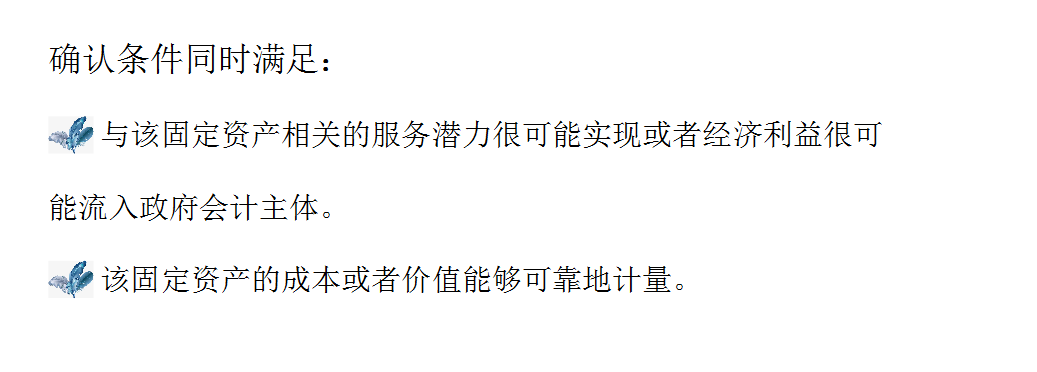 例：4
政府会计改革——固定资产
初始计量
固定资产在取得时应当按照成本进行初始计量
外购
自行建造
置换取得
接受捐赠
无偿调入
盘盈
融资租赁
例：4
政府会计改革——固定资产
初始计量
固定资产在取得时应当按照成本进行初始计量
外购：
     购买价款、相关税费以及固定资产交付使用前所发生的可归属于该项资产的运输费、装卸费、安装费和专业人员服务费等

     一笔款项购入多项没有单独标价的固定资产，应当按照各项固定资产同类或类似资产市场价格的比例对总成本进行分配，分别确定各项固定资产的成本。
例：4
政府会计改革——固定资产
初始计量
固定资产在取得时应当按照成本进行初始计量
自行建造：
自行建造成本：包括该项资产至交付使用前所发生的全部必要支出
改建、扩建、修缮
  成本=原固定资产账面价值＋改建、扩建、修缮费—替换部分账面价值
时点：竣工决算手续       已交付使用  估计价值   实际成本 
利息费用
例：4
政府会计改革——固定资产
初始计量
固定资产在取得时应当按照成本进行初始计量
置换：
成本 = 换出资产的评估价值 ± 支付的补价＋其他相关支出
例：4
政府会计改革——固定资产
初始计量
固定资产在取得时应当按照成本进行初始计量
接受捐赠：如受赠的系旧的固定资产，在确定其初始入账成本时应当考虑该项资产的新旧程度。
能够取得有关凭据，成本=有关凭据注明的金额+相关税费、运输费等
无法取得有关凭据，但按规定经过资产评估的：成本=按照评估价值+相关税费、运输费等
例：4
政府会计改革——固定资产
初始计量
固定资产在取得时应当按照成本进行初始计量
接受捐赠：如受赠的系旧的固定资产，在确定其初始入账成本时应当考虑该项资产的新旧程度。
无法相关凭据可供取得、也未经资产评估的：成本比照同类或类似资产的市场价格加上相关税费、运输费等确定
无法相关凭据且未经资产评估、同类或类似资产的市场价格也无法可靠取得的，按照名义金额入账（1元）。相关税费、运输费等计入当期费用。如受赠的系旧的固定资产，在确定其初始入账成本时应当考虑该项资产的新旧程度。
例：4
政府会计改革——固定资产
初始计量
固定资产在取得时应当按照成本进行初始计量
无偿调入：
成本按照调出方账面价值加上相关税费、运输费等确定
例：4
政府会计改革——固定资产
初始计量
固定资产在取得时应当按照成本进行初始计量
盘盈的固定资产：
按规定经过资产评估的，其成本按照评估价值确定
未经资产评估的，其成本按照重置成本确定
例：4
政府会计改革——固定资产
初始计量
固定资产在取得时应当按照成本进行初始计量
融资租赁资产：
政府会计主体融资租赁取得的固定资产，其成本按照其他相关政府会计准则确定。
例：4
政府会计改革——固定资产
后续计量
固定资产的折旧
固定资产的处置
例：4
政府会计改革——固定资产
后续计量
固定资产的折旧
折旧，是指在固定资产的预计使用年限内，按照确定的方法对应计的折旧额进行系统分摊。

固定资产应计的折旧额为其成本，计提固定资产折旧时不考虑预计净残值。
例：4
政府会计改革——固定资产
后续计量
固定资产的折旧
 政府会计主体应当对暂估入账的固定资产计提折旧，实际成本确定后不需调整原已计提的折旧额。
例：4
政府会计改革——固定资产
后续计量
固定资产的折旧
下列各项固定资产不计提折旧：
（一）文物和陈列品；
（二）动植物；
（三）图书、档案；
（四）单独计价入账的土地；
（五）以名义金额计量的固定资产。
例：4
政府会计改革——固定资产
后续计量
折旧年限：
政府会计主体应当根据相关规定以及固定资产的性质和使用情况，合理确定固定资产的使用年限。
固定资产的使用年限一经确定，不得随意变更。
例：4
政府会计改革——固定资产
后续计量
折旧方法：
一般应当采用年限平均法或者工作量法计提固定资产折旧。
确定固定资产的折旧方法时，应当考虑与固定资产相关的服务潜力或经济利益的预期实现方式
固定资产折旧方法一经确定，不得随意变更。
例：4
政府会计改革——固定资产
后续计量
折旧方法：
固定资产应当按月计提折旧，并根据用途计入当期费用或者相关资产成本。
政府会计改革——固定资产
后续计量
提足折旧：
固定资产提足折旧后，无论能否继续使用，均不再计提折旧；
提前报废的固定资产，也不再补提折旧。
已提足折旧的固定资产，可以继续使用的，应当继续使用，规范实物管理。
政府会计改革——固定资产
后续计量
改建、扩建或修缮：
固定资产因改建、扩建或修缮等原因而延长其使用年限的，应当按照重新确定的固定资产的成本以及重新确定的折旧年限计算折旧额。
政府会计改革——固定资产
按规定报经批准
处置
出售、转让、报废、毁损
对外捐赠、无偿调出
对外投资
盘亏
政府会计改革——固定资产
按规定报经批准
处置
出售、转让、报废、毁损
将固定资产账面价值转销计入当期费用，并将处置收入扣除相关处置税费后的差额按规定作应缴款项处理（差额为净收益时）或计入当期费用（差额为净损失时）
政府会计改革——固定资产
按规定报经批准
处置
对外捐赠、无偿调出
将固定资产的账面价值予以转销，对外捐赠、无偿调出中发生的归属于捐出方、调出方的相关费用应当计入当期费用。
政府会计改革——固定资产
按规定报经批准
处置
对外投资
应当将该固定资产的账面价值予以转销，并将固定资产在对外投资时的评估价值与其账面价值的差额计入当期收入或费用。
政府会计改革——固定资产
按规定报经批准
处置
盘亏
按规定报经批准后应当计入当期费用
政府会计改革——固定资产
披露
政府会计主体应当在附注中披露与固定资产有关的下列信息
（一）固定资产的分类和折旧方法。
（二）各类固定资产的使用年限、折旧率。
（三）各类固定资产账面余额、累计折旧额、账面价值的期初、期末数及其本期变动情况。
（四）以名义金额计量的固定资产名称、数量，以及以名义金额计量的理由。
（五）已提足折旧的固定资产名称、数量等情况。
（六）接受捐赠、无偿调入的固定资产名称、数量等情况。
（七）出租、出借固定资产以及以固定资产投资的情况。
（八）固定资产对外捐赠、无偿调出、毁损等重要资产处置的情况。
（九）暂估入账的固定资产账面价值变动情况。
政府会计改革——固定资产
新旧衔接
固定资产
原账仅核算新制度规定的固定资产内容
原账设置科目
新制度设置科目
固定资产
公共基础设施
政府储备物资
文物文化资产
保障性住房
原账设置科目
新制度设置科目
政府会计改革——固定资产
新制度设置科目
原账设置科目
固定资产核算了按照新制度规定应当记入
公共基础设施
政府储备物资
文物文化资产
保障性住房
固定资产
公共基础设施
政府储备物资
文物文化资产
保障性住房
原账设置科目
新制度设置科目
新旧衔接
政府会计改革——固定资产
财政部关于进一步做好政府会计准则制度新旧衔接和加强行政事业单位资产核算的通知
 
财会〔2018〕34号
2018年12月6日

       单位按照原制度已经计提固定资产折旧的，在新旧制度转换时，应当按照新制度规定开始计提折旧的时点起至2018年12月31日止应计提的累计折旧金额与已计提的累计折旧金额的差额，借记新账中“累计盈余”科目，贷记新账中“固定资产累计折旧”科目。
新旧衔接
累计折旧——固定资产
累计折旧
原账设置科目
新制度设置科目
固定资产累计折旧
原账设置科目
新制度设置科目
政府会计改革——固定资产
财政部关于进一步做好政府会计准则制度新旧衔接和加强行政事业单位资产核算的通知
 
财会〔2018〕34号
2018年12月6日

         单位按照原制度已经计提固定资产折旧，但原确定的固定资产折旧年限与新制度所规定的折旧年限不一致的，在新旧制度转换时无需追溯调整2018年12月31日前已经计提的折旧金额，而应当自执行新制度起，以2019年1月1日该项资产的账面价值（原价减去已提折旧后的金额）作为应计提折旧额，在新制度规定的折旧年限扣除已计提折旧年限的剩余年限内计提折旧。
新旧衔接
累计折旧——固定资产
累计折旧
原账设置科目
新制度设置科目
固定资产累计折旧
原账设置科目
新制度设置科目
政府会计改革——固定资产
新旧衔接
累计折旧——公共基础设施累计折旧
原账设置科目
新制度设置科目
公共基础设施累计折旧（摊销）
原账设置科目
新制度设置科目
政府会计改革——固定资产
基建并账后:
原账：结转在建工程余额=在建工程—工程物资—预付备料款—预付工程款
原账 “在建工程” 中的“工程物资”“预付备料款”“预付工程款 ”
（注意明细科目余额结转）
原账设置科目
原账设置科目
新旧衔接
新制度设置科目
在建工程
工程物资
预付账款——预付备料款
——预付工程款
新制度设置科目
政府会计改革——固定资产
新旧衔接
特别提示：
     资产清查
        固定资产总账与固定资产台账
                 总账余额   台账明细    总额一致
                 总账余额   台账明细     差额查询
         永续盘存     
                   盘亏
                   盘盈     
按规定报经批准
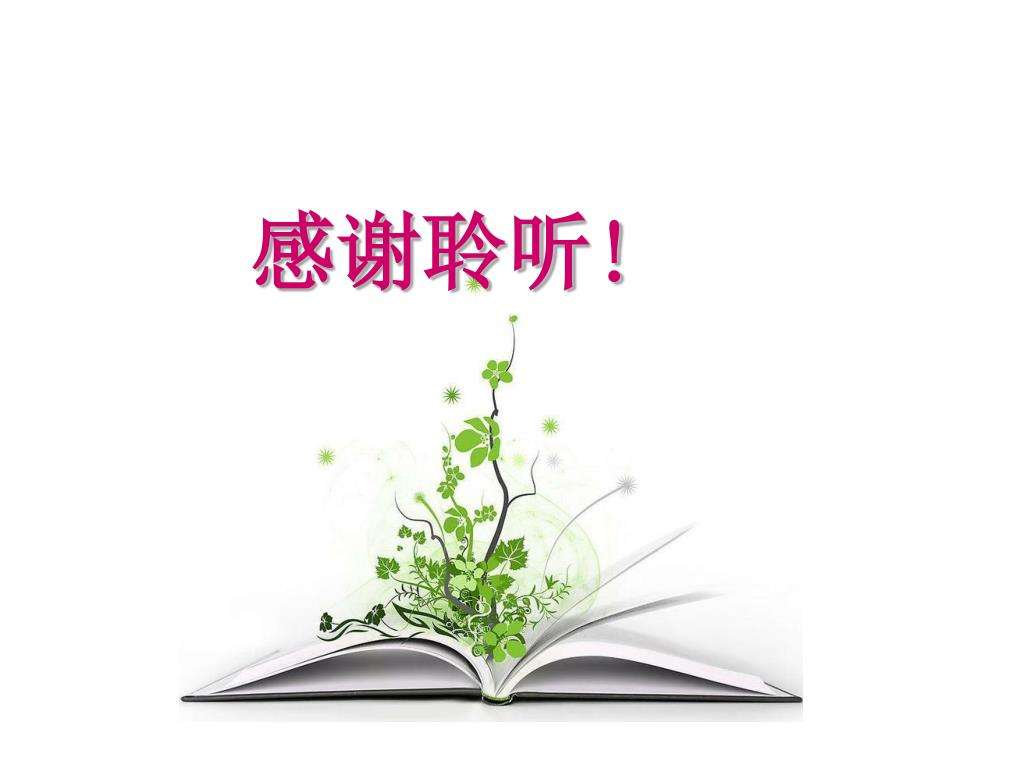 政府会计改革——固定资产
感谢聆听
感谢聆听
会计处：马     龙
电话：68936404
QQ群：陕西内控建设 
             （647545619）
陕西会计网：http://snkj.sf.gov.cn/kjw/
政府会计改革——固定资产
例：3
例：3
看  病  买  药
政府会计改革——固定资产
例：2
例：2
建  设  桥  梁